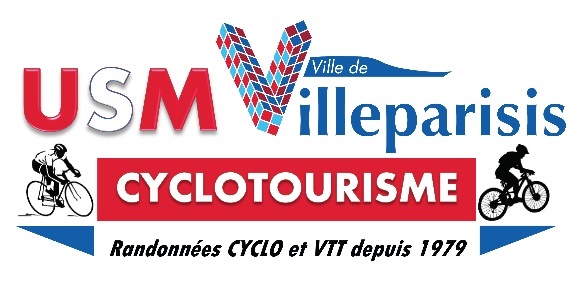 SÉJOUR CYCLOTOURISME 2018: Autour d’ANNECY29-30 septembre et 1 octobre
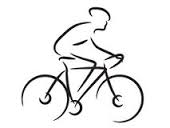 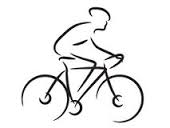 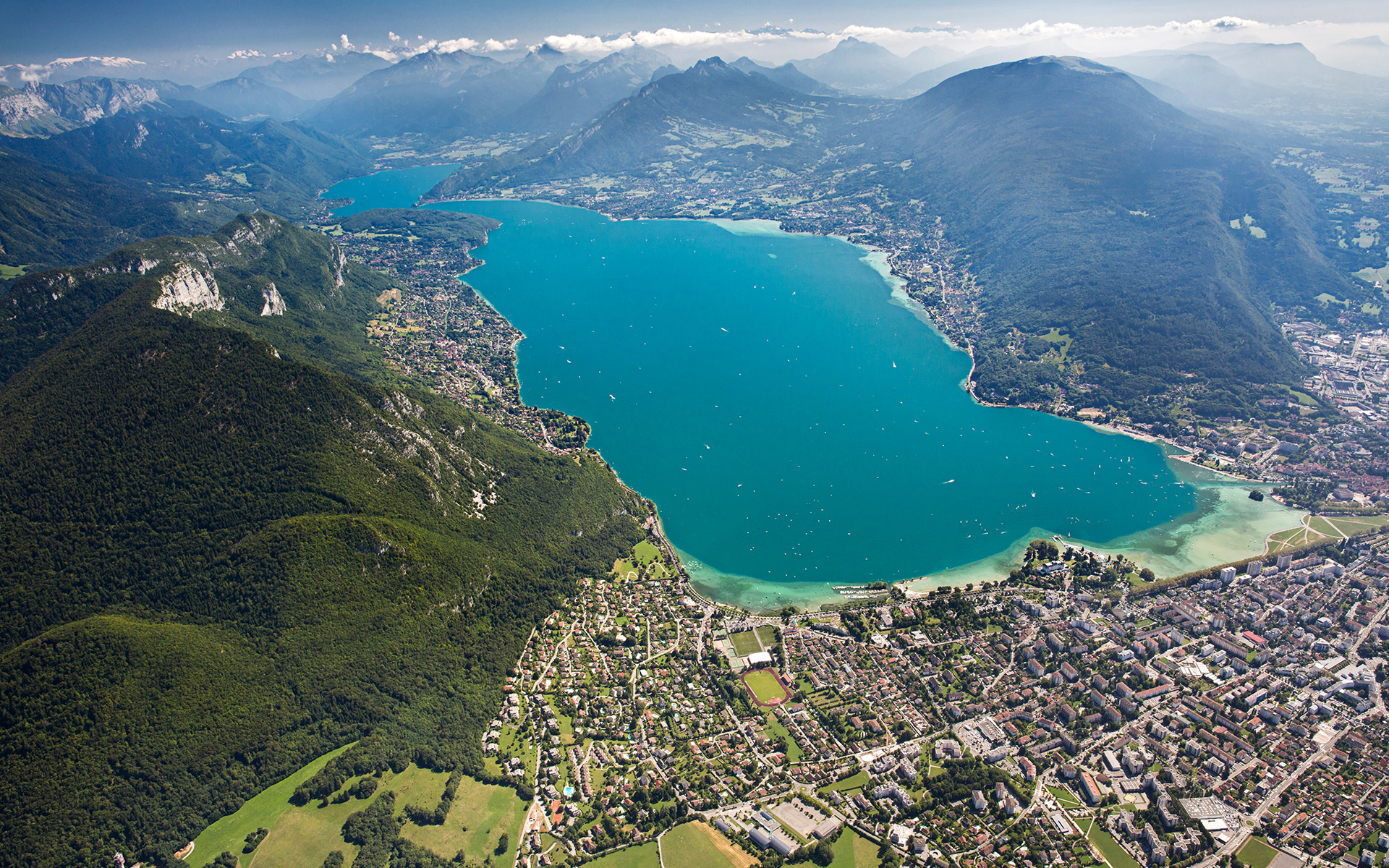 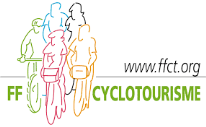 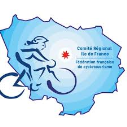 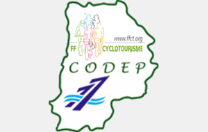 C’est ou ?
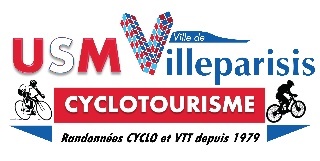 ANNECY , la perle des Alpes du Nord à 453 m d'altitude , 125000 habitants , est situé à 580 km de Villeparisis soit 5h30 de route.
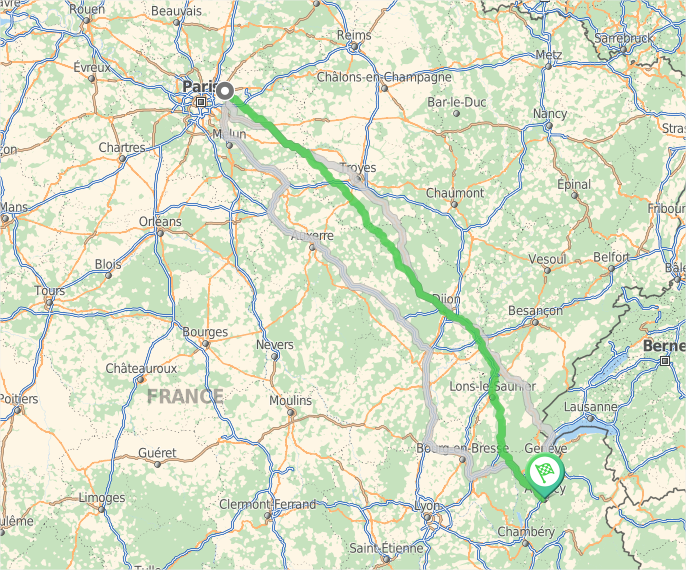 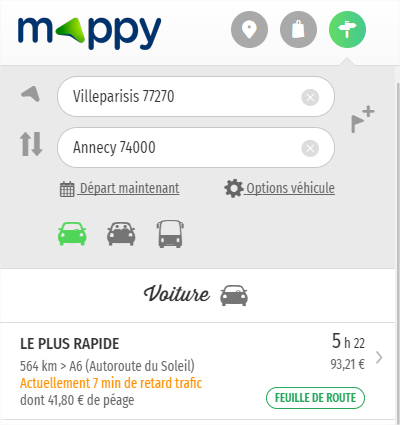 100 € pour le trajet soit 50 € / personne
Le logement
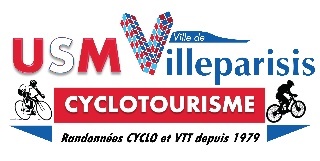 Auberge de jeunesse
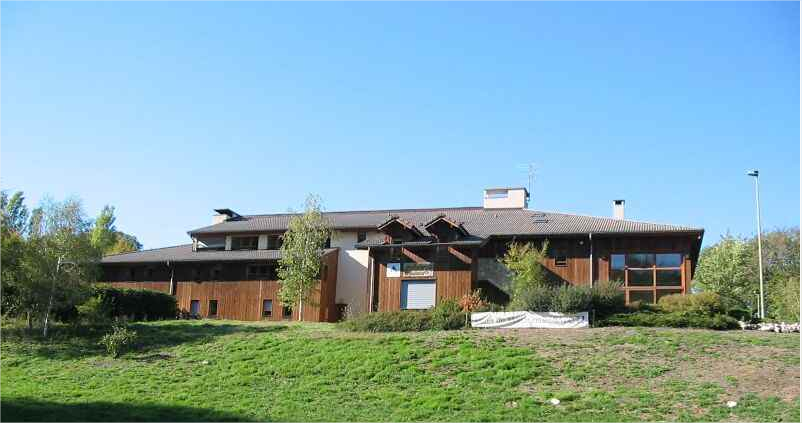 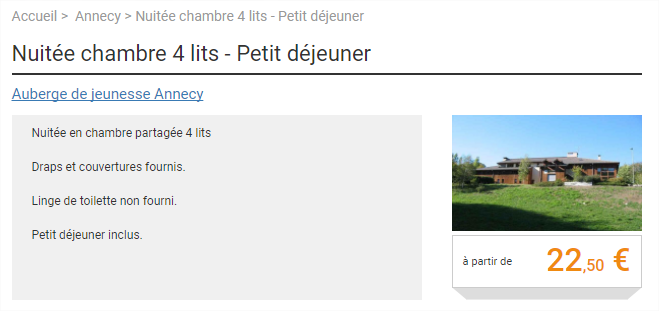 Distance de la station de train : 2km
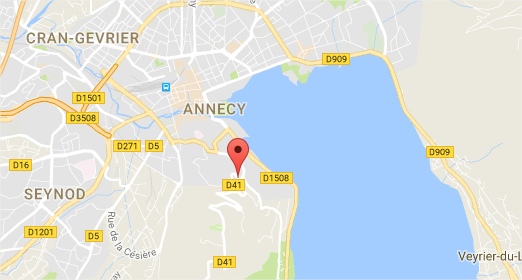 Soit 70 € / personne (avec petit déjeuner + Diner)
Au programme au choix
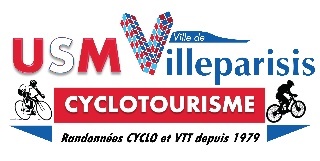 Au choix, pas de programme défini si ce n’est que l’on dine ensemble le soir , que l’on roule en groupe la journée, et que la nuit … chut …
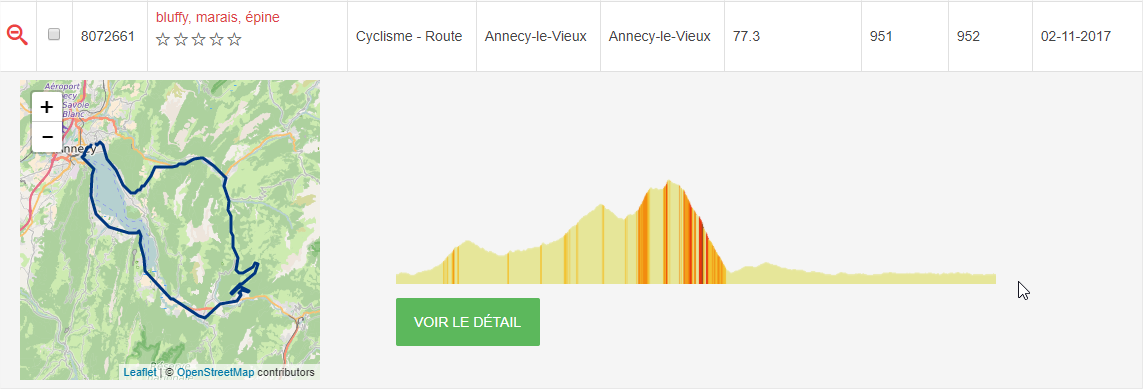 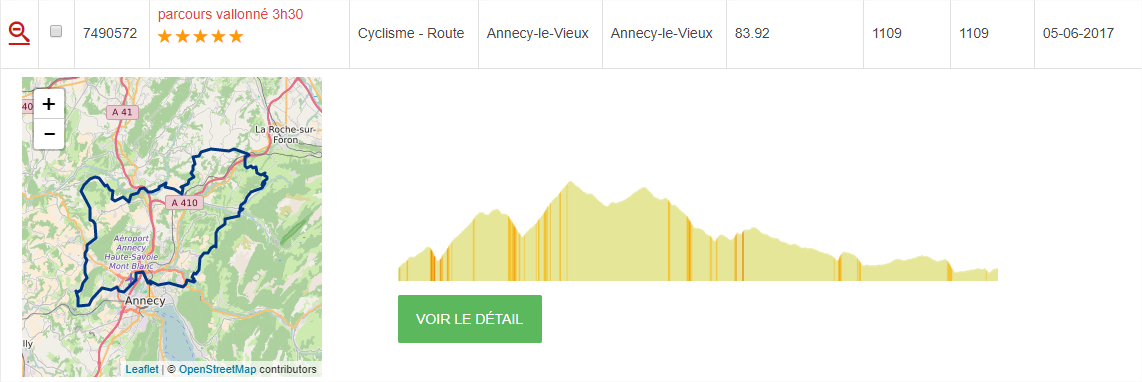 Il y a aussi du VTT !!!
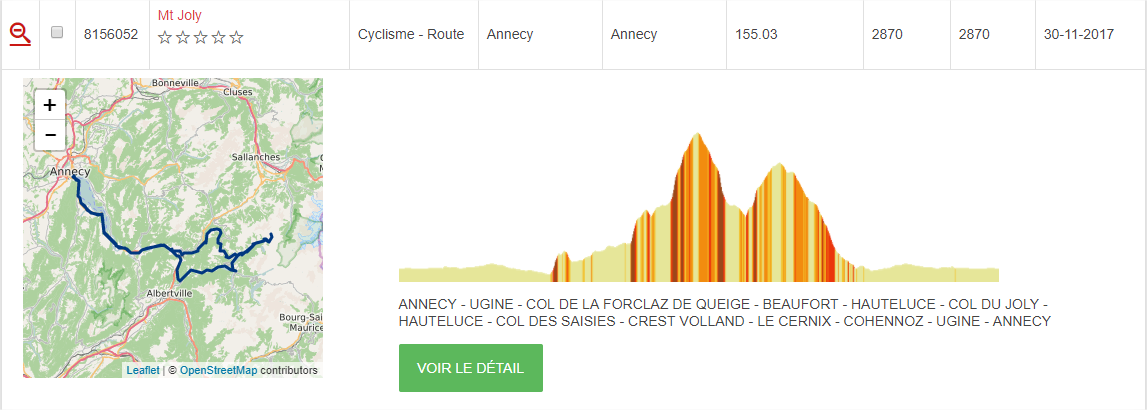 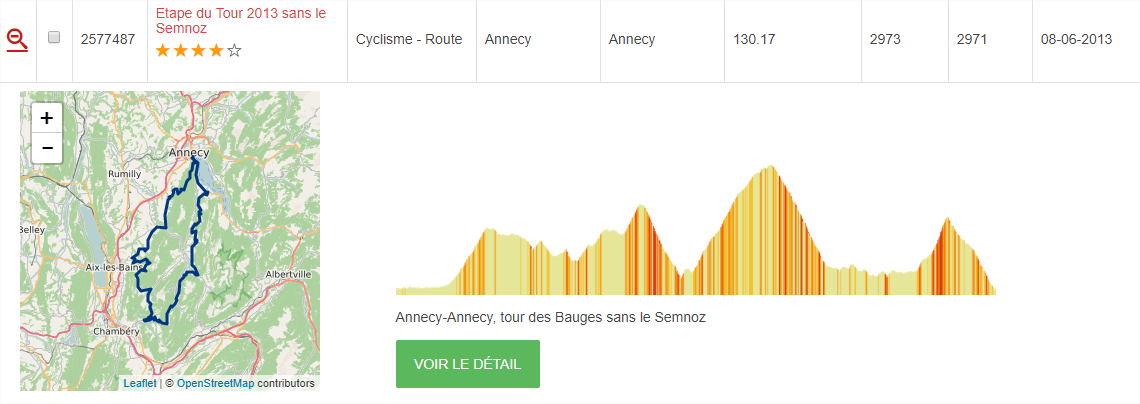 Le planning
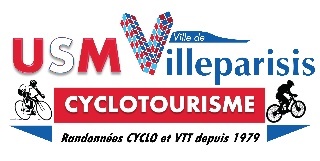 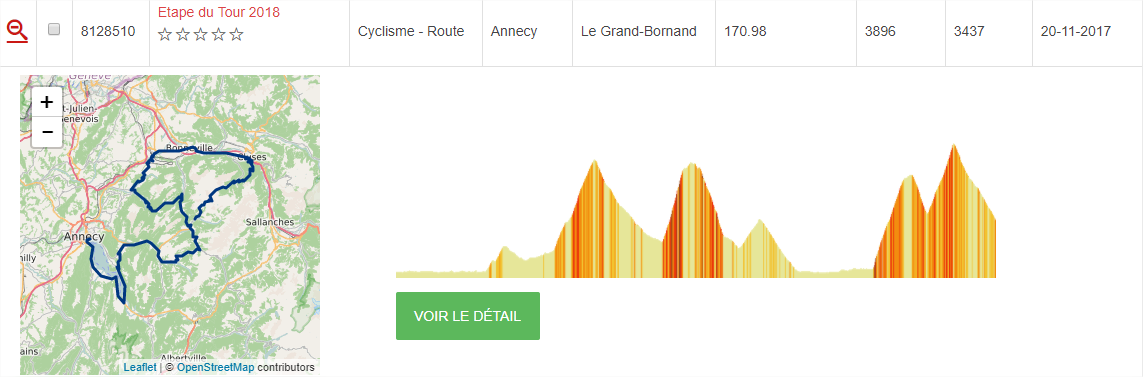 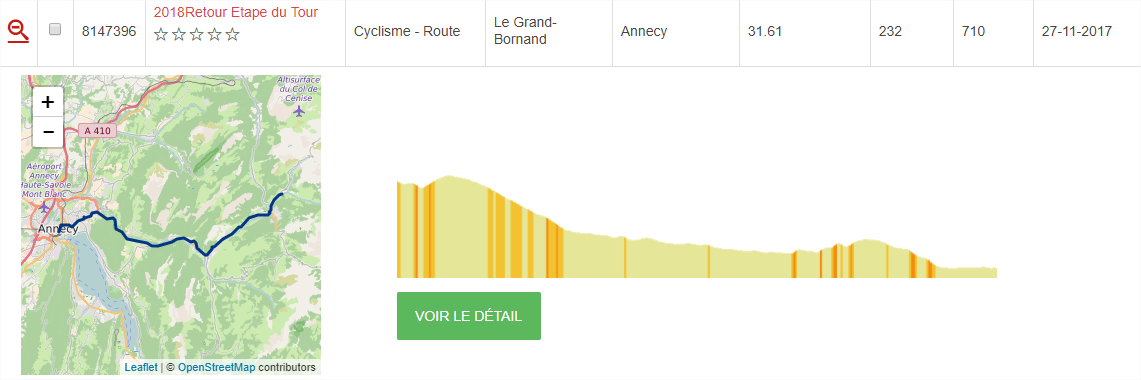 Récapitulatif financier
Estimation
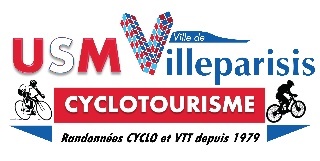 Par personne:
Trajet: 50 €
Hébergement (avec Petit-déjeuner + diner): 70 €

Ce qui donne 130 € 

Modalités:
Réservation de l’auberge début Mars
Chaque participants avancera 30 €, non remboursable en cas d’annulation si les comptes ne le permettent pas.